14
Acquiring Information Systems and Applications
(To serve biz purposes; to deliver biz values)
Planning for and Justifying IT Applications
Strategies for Acquiring IT Applications
The Traditional Systems Development Life Cycle
Alternative Methods and Tools for Systems Development
Vendor and Software Selection
Discuss the different cost–benefit analyses that companies must take into account when formulating an IT strategic plan.
Discuss the four business decisions that companies must make when they acquire new applications.
Enumerate the primary tasks and the importance of each of the six processes involved in the systems development life cycle.
Describe alternative development methods and the tools that augment development methods.
Analyze the process of vendor and soft ware selection.
LinkedIn’s Fast Development Process Helps Save the Company
Describe how freezing new feature development on its Web site “saved” LinkedIn.
Describe how rapid application development is enabling LinkedIn to add its next feature, mining users’ economic and job data.
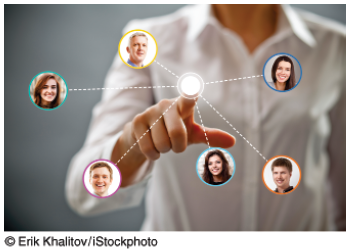 14.1
Planning for and Justifying IT Applications
IT Planning
Evaluation and Justifying IT Investment: Benefits, Costs, and Issues
Figure 14.1: IS Planning Process
COBIT 5’s 
Goals Cascade
8
IT Planning
Organizational Strategic Plan
  
IT Strategic Plan
IT Steering Committee
IS Operational Plan
[Speaker Notes: Organization Strategic Plan: identifies the firm’s overall mission, the goals that follow from that mission, and the broad steps required to reach these goals.
IT Strategic Plan: a set of long-range goals that describe the IT infrastructure and identify the major IT initiatives needed to achieve the organization’s goals.
IT Steering Committee: comprised of a group of managers and staff who represent the various organizational units, is created to establish IT priorities and to ensure that the MIS function is meeting the organization’s needs.
IS Operational Plan: consists of a clear set of projects that the IS department and the functional area managers will execute in support of the IT strategic plan.]
1. IT Strategic Plan
Three Objectives of an IT Strategic Plan:
Must be aligned with the organization’s strategic plan
Provide for an IT architecture
Efficiently allocate IS development resources
[Speaker Notes: IT Strategic Plan: a set of long-range goals that describe the IT infrastructure and identify the major IT initiatives needed to achieve the organization’s goals.

Three Objectives of an IT Strategic Plan:
Must be aligned with the organization’s strategic plan. Alignment is critical because the organization’s information systems must support the organization’s strategies.
Provide for an IT architecture that seamlessly networks users, applications, and databases.
Efficiently allocate IS development resources among competing projects so that the projects can be completed on time and within budget and still have the required functionality.]
2. IT Steering Committee
Who should be  there?
Major Tasks of an IT Steering Committee
Link corporate strategy with IT strategy
Approve the allocation of resources for the MIS function
Establish performance measures for the MIS function and ensure they are met
[Speaker Notes: IT Steering Committee: comprised of a group of managers and staff who represent the various organizational units, is created to establish IT priorities and to ensure that the MIS function is meeting the organization’s needs.

Major Tasks of an IT Steering Committee:
Link corporate strategy with IT strategy
Approve the allocation of resources for the MIS function
Establish performance measures for the MIS function and ensure they are met]
3. IS Operational Plan
Elements of an IS Operational Plan:
Mission
IS Environment
Objectives of the IS Function
Constraints on the IS function
Application Portfolio
Resource Allocation    and 
Project Management
[Speaker Notes: IS Operational Plan: consists of a clear set of projects that the IS department and the functional area managers will execute in support of the IT strategic plan.

Elements of an IS operational plan:
Mission: The mission of the IS function (derived from the IT strategy).
IS Environment: A summary of the information needs of the individual functional areas and of the organization as a whole.
Objectives of the IS Function: The best current estimate of the goals of the IS function.
Constraints on the IS function: Technological, financial, personnel, and other resource limitations on the IS function.
Application Portfolio: prioritized inventory of present applications and a detailed plan of projects to be developed or continued during the current year.
Resource Allocation and Project Management: A listing of who is going to do what, how, and when.]
Evaluation and Justifying IT Investment: Benefits, Costs, and Issues
Assessing the Costs
Assessing the Benefits
Conducting the Cost-Benefit Analysis

Challenge: intangible costs/benefits
[Speaker Notes: Assessing the Costs: Calculating the dollar value of IT investments is not as simple as it may seem. One of the major challenges --> allocating fixed costs among different IT projects. 
Fixed Costs: are those costs that remain the same regardless of any change in the company’s activity level (e.g., costs associated with infrastructure ,IT services, and IT management. 
-----------------
Assessing the Benefits: benefits may be more difficult to quantify, especially because many of them are intangible.
-----------------]
Conducting the Cost-Benefit Analysis
Four Common Approaches for Cost-Benefit Analysis:
Net Present Value (NPV)
Return on Investment (ROI)
Breakeven Analysis
Business Case Approach
[Speaker Notes: Four Common Approaches for Cost-Benefit Analysis:
Net Present Value: Analysts use the net present value (NPV) method to convert future values of benefits to their present-value equivalent by “discounting” them at the organization’s cost of funds. Th ey can then compare the present value of the future benefi ts with the cost required to achieve those benefits to determine whether the benefits exceed the costs.
Return on Investment (ROI): measures management’s effectiveness in generating profits with its available assets. ROI is calculated by dividing the net income generated by a project by the average assets invested in the project. ROI is a percentage, and the higher the percentage return, the better.
Breakeven Analysis: determines the point at which the cumulative dollar value of the benefits from a project equals the investment made in the project.
Business Case Approach: system developers write a business case to justify funding one or more specific applications or projects. IS professionals will be a major source of input when business cases are developed because these cases describe what you do, how you do it, and how a new system could better support you.]
More about Cost-Benefit Analysis
Issues to be aware and addressed:
Intangible costs:
Satisfaction; user resistance; customer loyalty
TCO (Total Cost of Ownership)
Acquisition (buying, installing), training, service and support, maintenance/repair, upgrades, security, retirement
10-15K TCO for PC
[Speaker Notes: Four Common Approaches for Cost-Benefit Analysis:
Net Present Value: Analysts use the net present value (NPV) method to convert future values of benefits to their present-value equivalent by “discounting” them at the organization’s cost of funds. Th ey can then compare the present value of the future benefi ts with the cost required to achieve those benefits to determine whether the benefits exceed the costs.
Return on Investment (ROI): measures management’s effectiveness in generating profits with its available assets. ROI is calculated by dividing the net income generated by a project by the average assets invested in the project. ROI is a percentage, and the higher the percentage return, the better.
Breakeven Analysis: determines the point at which the cumulative dollar value of the benefits from a project equals the investment made in the project.
Business Case Approach: system developers write a business case to justify funding one or more specific applications or projects. IS professionals will be a major source of input when business cases are developed because these cases describe what you do, how you do it, and how a new system could better support you.]
14.2
Strategies for Acquiring IT Applications
Fundamental Decisions
Acquisition Methods
Fundamental Decisions
How much computer code does the company want to write? (Buy-Build)
In-house develop. vs consulting firm devel.
Where will the application run?
In house vs SaaS option
Software as a service
Where will the application originate?
IT-initiated vs biz-initiated
[Speaker Notes: Fundamental Decisions in IT Application Acquistion:
How much computer code does the company want to write? A company can choose to use a totally prewritten application (write no computer code), to customize a prewritten application (write some computer code), or to custom-write an entire application (write all new computer code).
How will the company pay for the application? Once the company has decided how much computer code to write, it must decide how to pay for it. With prewritten applications or customized prewritten applications, companies can buy them or lease them. With totally custom applications, companies use internal funding.
Where will the application run? The next decision is whether to run the application on the company’s platform or on someone else’s platform. In other words, the company can employ either a soft ware-as-a-service vendor or an application service provider.
Where will the application originate? Prewritten applications can be open-source software or they can come from a vendor. Th e company may choose to customize prewritten open-source applications or prewritten proprietary applications from vendors.]
Acquisition Methods
Purchase a Prewritten Application (“Pkg”)
Customize a Prewritten Application – cust ERP
Lease the Application – more common w cloud
Application Service Provider (ASP) – more cust
Software-as-a-Service (SaaS) – fits all
Use Open-Source Software
Outsourcing
Employ Custom Development
[Speaker Notes: Purchase a Prewritten Application: Many commercial soft ware packages contain the standard features required by IT applications. Therefore, purchasing an existing package can be a cost-effective and time-saving strategy compared with custom-developing the application in-house.
Customize a Prewritten Application: Customizing existing software is an especially attractive option if the software vendor allows the company to modify the application to meet its needs. However, this option may not be attractive in cases where customization is the only method of providing the necessary flexibility to address the company’s needs. It also is not the best strategy when the software is either very expensive or likely to become obsolete in a short time.
Lease the Application: Compared with the buy option and the option to develop applications in-house, the lease option can save a company both time and money. Leased packages (like purchased packages) may not exactly fit the company’s application requirements. Leasing can be especially attractive to small and medium-sized enterprises (SMEs) that cannot aff ord major investments in IT software.
Application Service Provider (ASP): an agent or a vendor who assembles the software needed by enterprises and then packages it with services such as development, operations, and maintenance. The customer then accesses these applications via the Internet. 
Software-as-a-Service (SaaS): a method of delivering software in which a vendor hosts the applications and provides them as a service to customers over a network, typically the Internet. Customers do not own the software; rather, they pay for using it. SaaS eliminates the need for customers to install and run the application on their own computers. Therefore, SaaS customers save the expense (money, time, IT staff) of buying, operating, and maintaining the software.
Use Open-Source Software: Organizations obtain a license to implement an open-source soft ware product and either use it as is, customize it, or develop applications with it.
Outsourcing: Acquiring IT applications from outside contractors or external organizations is called outsourcing.
Employ Custom Development: Another option is to custom-build an application. Companies can either perform this operation in-house or outsource the process.]
Table 14.1: Advantages & Disadvantages of Buy Option
Figure 14.2: Operation of an ASP
Figure 14.3: Operation of a SaaS Vendor
’S ABOUT BUSINESS 14.1
A Disastrous Development Project
Debate the lawsuit from the point of view of Deloitte and SAP.
Debate the lawsuit from the point of view of Marin County.
Is it a good idea for Marin County to attempt another ERP implementation? Why or why not? Support your answer. 
Are there other types of software that Marin County might use? (Hint: Consider cloud computing (see Plug IT In 4).)
Is it a good idea for Marin County to use software products from different vendors? Why or why not? Support your answer.
’S ABOUT BUSINESS 14.2
General Motors Insources Its Information Technology Function
What are potential disadvantages of Mott’s insourcing strategy?
Why did GM’s outsourcing strategy result in the company’s using 4,000 software applications? In your opinion, will Mott’s insourcing strategy resolve this problem? Why or why not?
’S ABOUT BUSINESS 14.3
Build Your Apps Yourself
What are the advantages of learning to code so that you can build your own mobile apps? Provide specific examples to support your answer.
What are the disadvantages of learning to code so that you can build your own mobile apps? Provide specific examples to support your answer.
14.3
The Traditional Systems Development Life Cycle (SDLC)
Systems Development Life Cycle (SDLC)
Systems Investigation: Go-NoGo; Buy-Build
Systems Analysis: find out WHAT the users really need 
Systems Design: In/output, DB, network…
Programming and Testing
Implementation: “roll-out” of new sys
Operations and Maintenance: use & upgrade
[Speaker Notes: Systems Development Life Cycle (SDLC): the traditional systems development method that organizations use for large-scale IT projects. The SDLC is a structured framework that consists of sequential processes by which information systems are developed.
Systems Analysts: IS professionals who specialize in analyzing and designing information systems. 
Programmers: IS professionals who either modify existing computer programs or write new programs to satisfy user requirements. 
Technical Specialists: experts on a certain type of technology, such as databases or telecommunications. 
Systems Stakeholders: include everyone who is affected by changes in a company’s information systems—for example, users and managers. All stakeholders are typically involved in systems development at various times and in varying degrees.]
Figure 14.4: A six-stage SDLC with Supporting Tools
SDLC: Systems Investigation
Three Basic Solutions
Differences in the degree of action:
Feasibility Study
Tech, Econ, Behavioral

Go / No Go Decision
[Speaker Notes: Systems Investigation: The initial stage in a traditional SDLC is systems investigation, and the primary task in the systems investigation stage is the feasibility study.

Organizations have three basic solutions to any business problem relating to an information system:
(1) do nothing and continue to use the existing system unchanged
(2) modify or enhance the existing system
(3) develop a new system.

Feasibility Study: analyzes which of three basic solutions best fits the particular business problem. It also provides a rough assessment of the project’s technical, economic, and behavioral feasibility, as explained below.
Technical Feasibility: determines whether the company can develop and/or acquire the hardware, soft ware, and communications components needed to solve the business problem. Technical feasibility also determines whether the organization can use its existing technology to achieve the project’s performance objectives.
Economic Feasibility: determines whether the project is an acceptable financial risk and, if so, whether the organization has the necessary time and money to successfully complete the project. 
Behavioral Feasibility: addresses the human issues of the systems development project.

Outcome of the Feasibility Study is a “go/no-go” decision]
Systems Investigation: Three Basic Solutions
Do nothing and continue to use the existing system unchanged
Modify or enhance the existing system
Develop a new system.
Systems Investigation: Feasibility Study
Technical Feasibility: HW/SW? IT expertise?
Economic Feasibility: worth it? Profit/loss?
Behavioral Feasibility: fit our org culture/OB?
OSU faculty email (1996)
[Speaker Notes: Feasibility Study: analyzes which of three basic solutions best fits the particular business problem. It also provides a rough assessment of the project’s technical, economic, and behavioral feasibility, as explained below.
Technical Feasibility: determines whether the company can develop and/or acquire the hardware, soft ware, and communications components needed to solve the business problem. Technical feasibility also determines whether the organization can use its existing technology to achieve the project’s performance objectives.
Economic Feasibility: determines whether the project is an acceptable financial risk and, if so, whether the organization has the necessary time and money to successfully complete the project. 
Behavioral Feasibility: addresses the human issues of the systems development project.

Outcome of the Feasibility Study is a “go/no-go” decision]
SDLC:
Systems Analysis – find out needs
The process whereby systems analysts examine the business problem that the organization plans to solve with an IS.
*Know the needs of the intended/ perspective users
Deliverable:
A set of system requirements (or User Requirements)
[Speaker Notes: Systems analysis: the process whereby systems analysts examine the business problem that the organization plans to solve with an information system. Systems analysis deliverable is a set of system requirements.

User Requirements: identifying business requirements the system must satisfy which is provided by users. This is often the most difficult task in systems analysis.]
Development Team
Users
Systems analysts (IS professionals)
Programmers (CS professionals)
Technical specialists (telecom/net; DB; security…)

Systems stakeholders
CRITICAL: User requirements
[Speaker Notes: Systems Investigation: The initial stage in a traditional SDLC is systems investigation, and the primary task in the systems investigation stage is the feasibility study.

Organizations have three basic solutions to any business problem relating to an information system:
(1) do nothing and continue to use the existing system unchanged
(2) modify or enhance the existing system
(3) develop a new system.

Feasibility Study: analyzes which of three basic solutions best fits the particular business problem. It also provides a rough assessment of the project’s technical, economic, and behavioral feasibility, as explained below.
Technical Feasibility: determines whether the company can develop and/or acquire the hardware, soft ware, and communications components needed to solve the business problem. Technical feasibility also determines whether the organization can use its existing technology to achieve the project’s performance objectives.
Economic Feasibility: determines whether the project is an acceptable financial risk and, if so, whether the organization has the necessary time and money to successfully complete the project. 
Behavioral Feasibility: addresses the human issues of the systems development project.

Outcome of the Feasibility Study is a “go/no-go” decision]
An IS Project Gone Astray
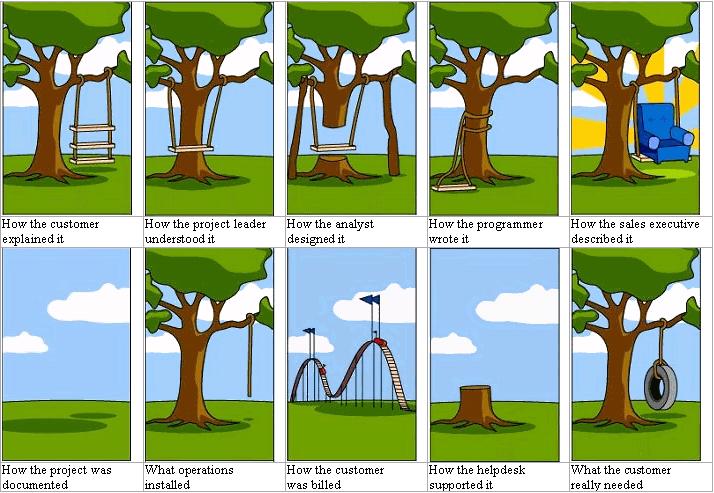 Rainer & Cegielski, (C) Wiley 2010;
[Speaker Notes: A humorous look at an information systems project gone astray.]
Fig 14-3: User involvement in different stages
33
SLDC:
Systems Design
Describes how the system will resolve the business problem.
Deliverable: 
a set of technical system specifications.
Scope Creep (!!)
[Speaker Notes: Systems Design:  describes how the system will resolve the business problem.
Deliverable: a set of technical system specifications.

Technical Specifications include following:
• System outputs, inputs, and user interfaces
• Hardware, soft ware, databases, telecommunications, personnel, and procedures
• A blueprint of how these components are integrated

Scope Creep: Adding functions after the project has been initiated causes  the time frame and expenses associated with the project expand beyond the agreed-upon limits.]
Scope creep in sys proj failure
Primary reasons for project failure
Unclear or missing business requirements: Cartoon frames #1&2
Skipping SDLC phases: out of control
Failure to manage project scope	
Scope creep
Feature creep 
Failure to manage project plan
Changing technology
Systems Design: 
Technical Specifications
Technical Specifications include following:
System outputs, inputs, and user interfaces
Hardware, software, databases, telecommunications, personnel, and procedures
 A blueprint of how these components are integrated
SDLC:
Programming and Testing
Programming
Testing
Types of software Testing
Program/module - programmers
System - analysts
Acceptance – users! “Beta”
[Speaker Notes: Programming: involves translating the design specifications into computer code.
Testing: the process that assesses whether the computer code will produce the expected and desired results.]
SDLC:
Implementation
Implementation
Change management: against resistance
Training 
Related org changes: streamline to fit sys
Related cultural changes
Major Conversion Strategies: Old  New
Direct: stop the old, start new. Risky 
Parallel: safe – BOTH new/old are running. $$$
Pilot: one small part tests, then whole follow suit
Phased: one, by one, by one, away from old, into new
[Speaker Notes: Implementation (or deployment): the process of converting from an old computer system to a new one.

Three Major Conversion Strategies:
Direct Conversion: the old system is cut off , and the new system is turned on at a certain point in time. This type of conversion is the least expensive and the most risky.
Pilot Conversion: introduces the new system in one part of the organization, such as in one plant or one functional area. The new system runs for a period of time and is then assessed. If the assessment confirms that the system is working properly, then the system is implemented in other parts of the organization.
Phased Conversion: introduces components of the new system, such as individual modules, in stages. Each module is assessed. If it works properly, then other modules are introduced, until the entire new system is operational.
---------------------
Parallel Conversion: old and new systems operate simultaneously for a time, but this strategy is seldom used today.]
’S ABOUT BUSINESS 14.4
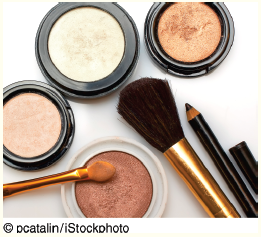 Avon Writes Off $125 Million on Failed Software Implementation
Is the Avon failure the fault of Avon? SAP? IBM? All three? Explain your answer.
Recall the discussion of strategic information systems in Chapter 2. Is Avon’s new system a strategic information system? Why or why not? Explain your answer.
SDLC: Operations & Maintenance
Systems Require Several Types of Maintenance:
Debugging
Updating/upgrading
Adding (relatively minor) new features
[Speaker Notes: Operation and Maintenance: once a new system’s operations are stabilized, the company performs audits to assess the system’s capabilities and to determine if it is being utilized correctly.

Systems Require Several Types of Maintenance:
Debugging: (the system) a process that continues throughout the life of the system.
Updating: (the system) to accommodate changes in business conditions (e.g., adjusting to new governmental regulations).
Adding: new functions added to the existing system without disturbing its operation]
Figure 14.5: Comparison of user & Developer Involvement Over the SDLC
14.4
Alternative Methods and Tools for Systems Development
Joint Application Development
Rapid Application Development
Agile Development
End-User Development
Tools for Systems Development
[Speaker Notes: Joint Application Design (JAD): a group-based tool for collecting user requirements and creating system designs. It is most often used within the systems analysis and systems design stages of the SDLC. JAD involves a group meeting attended by the analysts and all of the users that can be conducted either in person or via the computer. During this meeting, all users jointly define and agree on the systems requirements.
Rapid Application Development (RAD): a systems development method that can combine JAD, prototyping, and integrated computer-assisted software engineering (ICASE) tools to rapidly produce a high-quality system. In the first RAD stage, developers use JAD sessions to collect system requirements. This strategy ensures that users are intensively involved early on. The development process in RAD is iterative.
Agile Development: a software development methodology that delivers functionality in rapid iterations, which are usually measured in weeks. To be successful, this methodology requires frequent communication, development, testing, and delivery.
End-User Development: an approach in which the organization’s end users develop their own applications with little or no formal assistance from the IT department.

Tools for Systems Development:
prototyping
integrated computer-assisted software engineering
component-based development,
object-oriented development.

Prototyping: a development approach that defines an initial list of user requirements, builds a model of the system, and then refines the system in several iterations based on users’ feedback. Developers quickly develop a smaller version of the system.


Integrated Computer-Assisted Software Engineering Tools (CASE): a group of tools that automate many of the tasks in the SDLC. 

Upper Case Tools: used to automate the early stages of the SDLC (systems investigation, analysis, and design). 

Lower Case Tools: used to automate later stages in the SDLC (programming, testing, operation, and maintenance).

Integrated CASE (ICASE) Tools: provide links between upper CASE and lower CASE tools.


Component-Based Development: uses standard components to build applications. Components are reusable applications that generally have one specific function, such as a shopping cart, user authentication, or a catalog.

Object-Oriented Development: based on a different view of computer systems than the perception that characterizes traditional development approaches. An object-oriented (OO) system begins not with the task to be performed, but with the aspects of the real world that must be modeled to perform that task.]
Tools for Systems Development
Prototyping
Integrated computer-assisted software engineering (CASE)
Component-based development
Object-oriented development
[Speaker Notes: Tools for Systems Development:
Prototyping: a development approach that defines an initial list of user requirements, builds a model of the system, and then refines the system in several iterations based on users’ feedback. Developers quickly develop a smaller version of the system.

Integrated Computer-Assisted Software Engineering Tools (CASE): a group of tools that automate many of the tasks in the SDLC. 
Upper Case Tools: used to automate the early stages of the SDLC (systems investigation, analysis, and design). 
Lower Case Tools: used to automate later stages in the SDLC (programming, testing, operation, and maintenance).
Integrated CASE (ICASE) Tools:  provide links between upper CASE and lower CASE tools.

Component-Based Development: uses standard components to build applications. Components are reusable applications that generally have one specific function, such as a shopping cart, user authentication, or a catalog.
Object-Oriented Development: based on a different view of computer systems than the perception that characterizes traditional development approaches. An object-oriented (OO) system begins not with the task to be performed, but with the aspects of the real world that must be modeled to perform that task.]
Integrated Computer-Assisted Software Engineering (CASE) Tools
Upper CASE Tools
Lower CASE Tools
Integrated CASE (iCASE) Tools
[Speaker Notes: Integrated Computer-Assisted Software Engineering Tools (CASE): a group of tools that automate many of the tasks in the SDLC. 
Upper Case Tools: used to automate the early stages of the SDLC (systems investigation, analysis, and design). 
Lower Case Tools: used to automate later stages in the SDLC (programming, testing, operation, and maintenance).
Integrated CASE (ICASE) Tools:  provide links between upper CASE and lower CASE tools.]
14.5
Vendor and Software Selection
Six Steps in Vendor & Software Selection
Identify Potential Vendors
Determine the Evaluation Criteria
Evaluate Vendors and Packages
Choose the Vendor and Package
14.5
Vendor and Software Selection (con’t)
Six Steps in Vendor & Software Selection (continued)
Negotiate a Contract
Establish a Service Level Agreement (SLA)
** CFP – call for proposal: key contents of CFP